YOYO
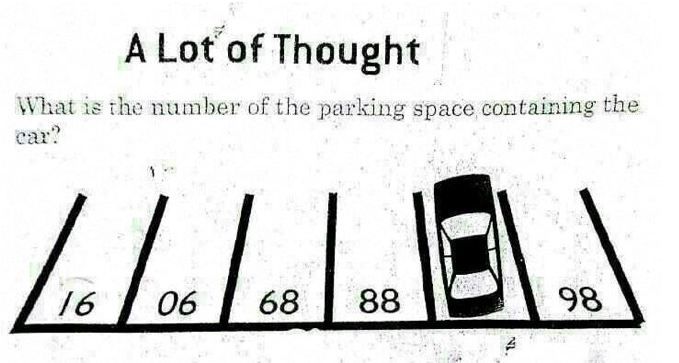 YOYO
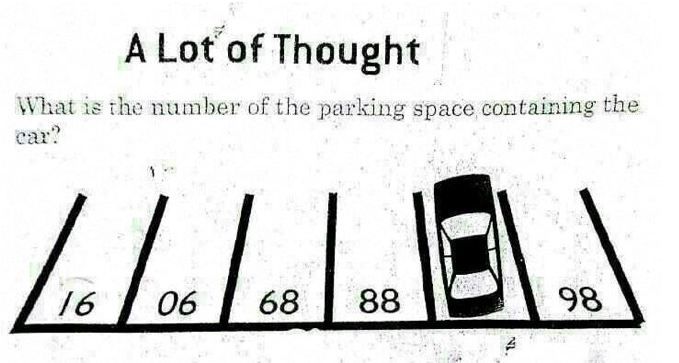 Aim: What is the structure and function of hair?
YOYO
On the separate sheet of paper provided, answer the following question:
Why is the structure of a hair commonly compared to a regular graphite pencil? 
KEEP THIS PAPER SOMEWHERE SAFE – WE WILL REVIST THIS AT THE END
Build-A-Hair Challenge
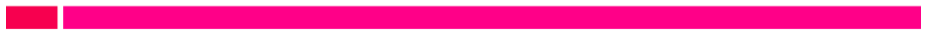 Using the materials listed below, build a model of either a human or non-human hair. (This will be assigned by me!) You should be able to explain what each part of your model represents.
The materials
Part of a pool noodle
Tape
Paper
Scissors
Pen/pencil
Before You Leave
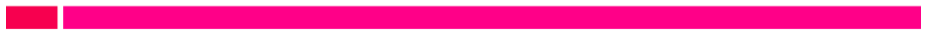 On your YOYO sheet distributed at the beginning of class answer the following question
Explain how you and your group built the model of hair.  What characteristics made your model either a human hair or a non-human hair

WHEN YOU LEAVE (AND NOT A SECOND EARLIER) Submit the piece of paper containing both your YOYO and BYL Question
YOYO
On the separate sheet of paper provided, answer the following question:
How can we distinguish a human hair from a non-human hair? (You’re answer must have AT LEAST 3 examples) 
KEEP THIS PAPER SOMEWHERE SAFE – WE WILL REVIST THIS AT THE END
Aim: How can we calculate the medullary index and how it is used in investigations?
November 9, 2017
YOYO
How far can a rabbit run into the woods
In a year, there are 12 months. Seven months have 31 days. How many months have 28 days?
What are the next three letters in the following sequence?
J, F, M, A, M, J, J, A, __, __, __.
YOYO
How far can a rabbit run into the woods? 
Halfway. After that, he is running out of the woods.
In a year, there are 12 months. Seven months have 31 days. How many months have 28 days?
They all do.
What are the next three letters in the following sequence?J, F, M, A, M, J, J, A, __, __, __.
S, O, N. The sequence is first letter of the months of the year. September, October, and November are the next in the sequence
Aim: How is hair analyzed in an investigation?
November 15, 2017
Before You Leave – Quiz Review
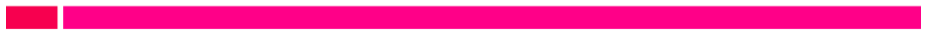 Answer the following questions in your notebook.
Draw the 5 different types of medulla and label
Draw and label the 3 major structures of hair
Write at least 4 characteristics of animal hair (include medullary index)
Why is hair commonly compared to a pencil?
What are the different types of DNA that can be extracted from hair?  Where does each type come from?
When is hair considered individual evidence?  Class evidence?
What are the three stages of hair?